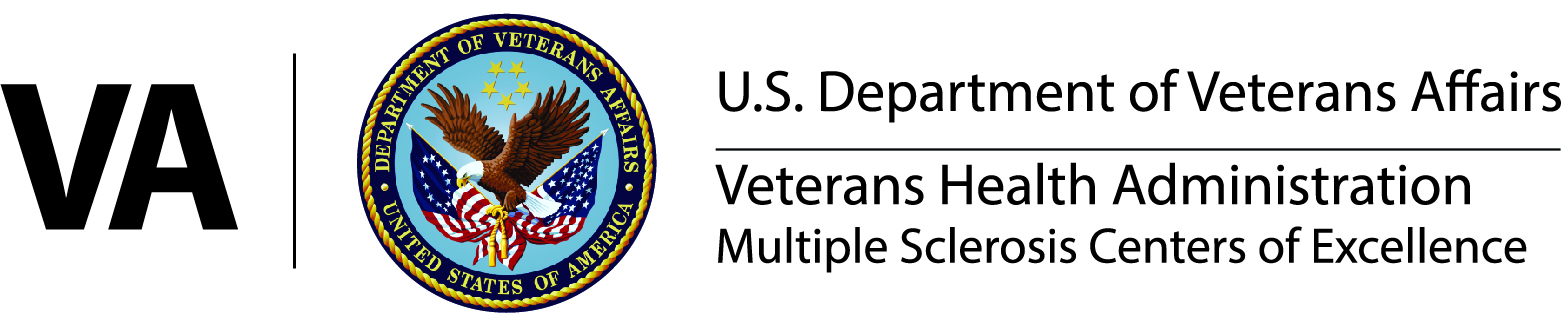 Current Topics in MS
Sex & Intimacy in MS
1
You Are Not Broken
Sex and Pelvic Education for doctors and people who care for people living with MS
Kelly Casperson, MD
Why Me?
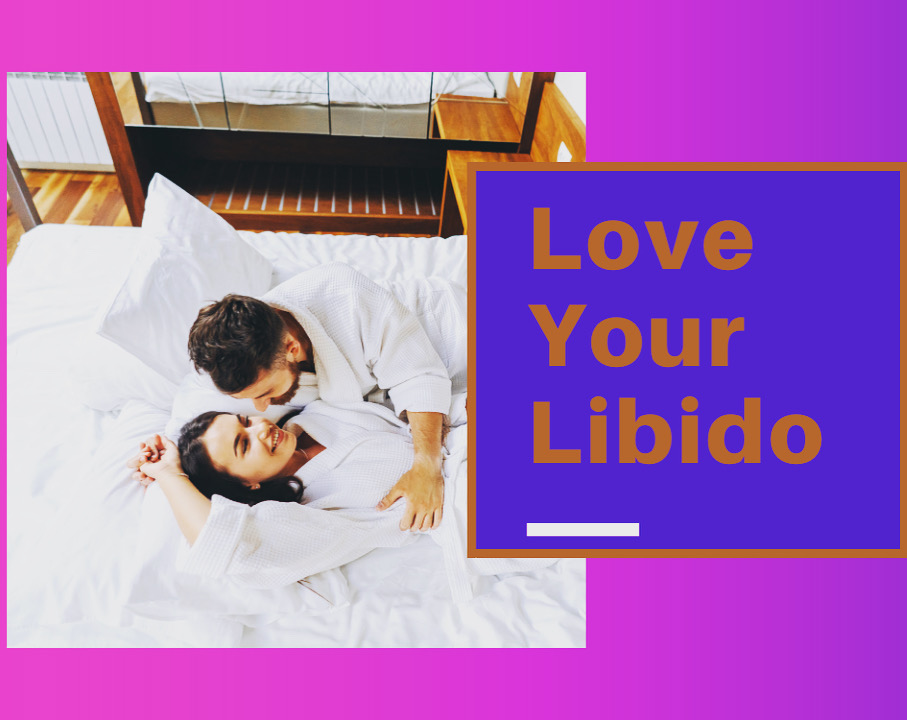 Know Some Stuff
Build Your Team
My Story
My Purpose – Connecting People with Education
Sex is Awkward
Vulnerability is the Key to Connection
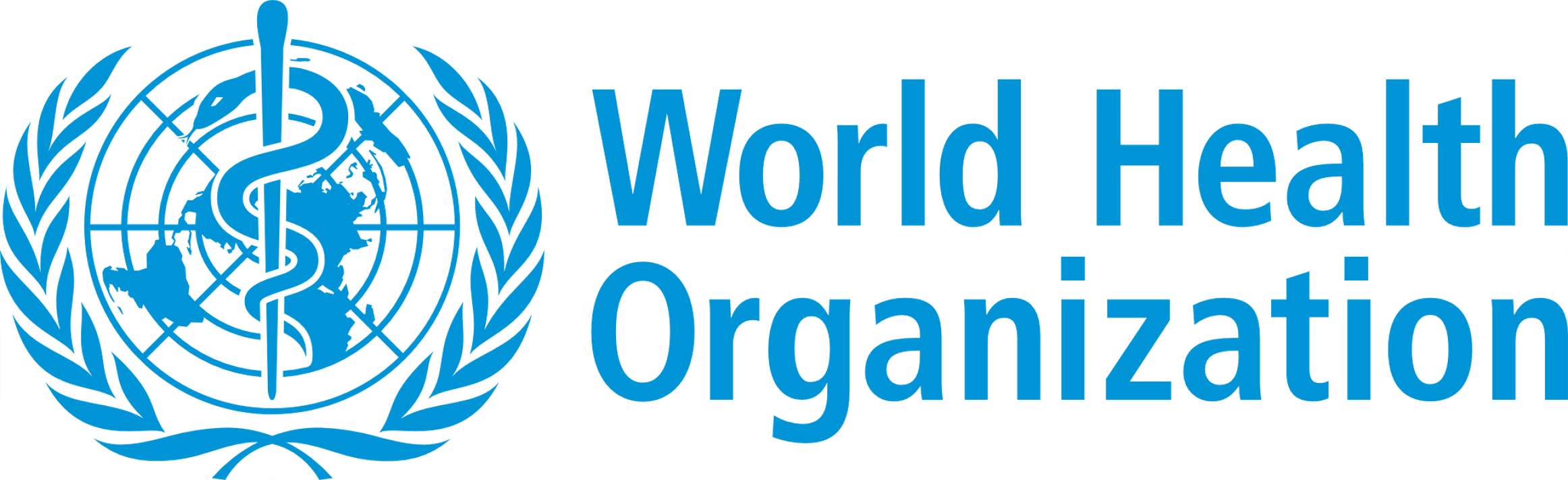 Sexual health is a state of physical, mental and social well-being in relation to sexuality. 
It requires a positive and respectful approach to sexuality and sexual relationships, as well as the possibility of having pleasurable and safe sexual experiences, free of coercion, discrimination and violence.

So what is the problem? 91% of men and 72% of women with MS have reported trouble between the sheets

When you aren't feeling well, you probably won't want sex. That's also known as being normal.
The Hardware
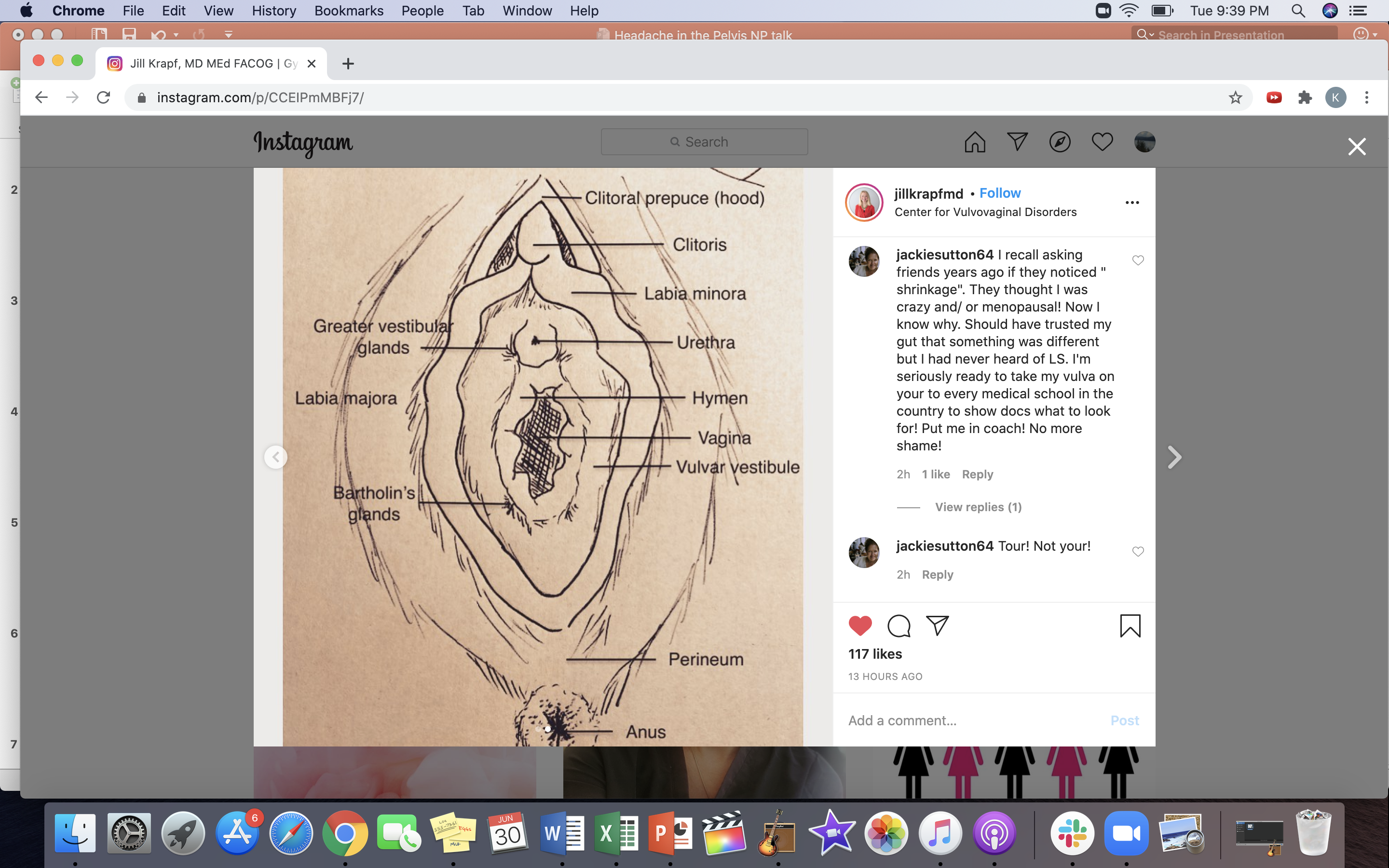 Clitoris-urethrovaginal complex
No such thing as “down there”
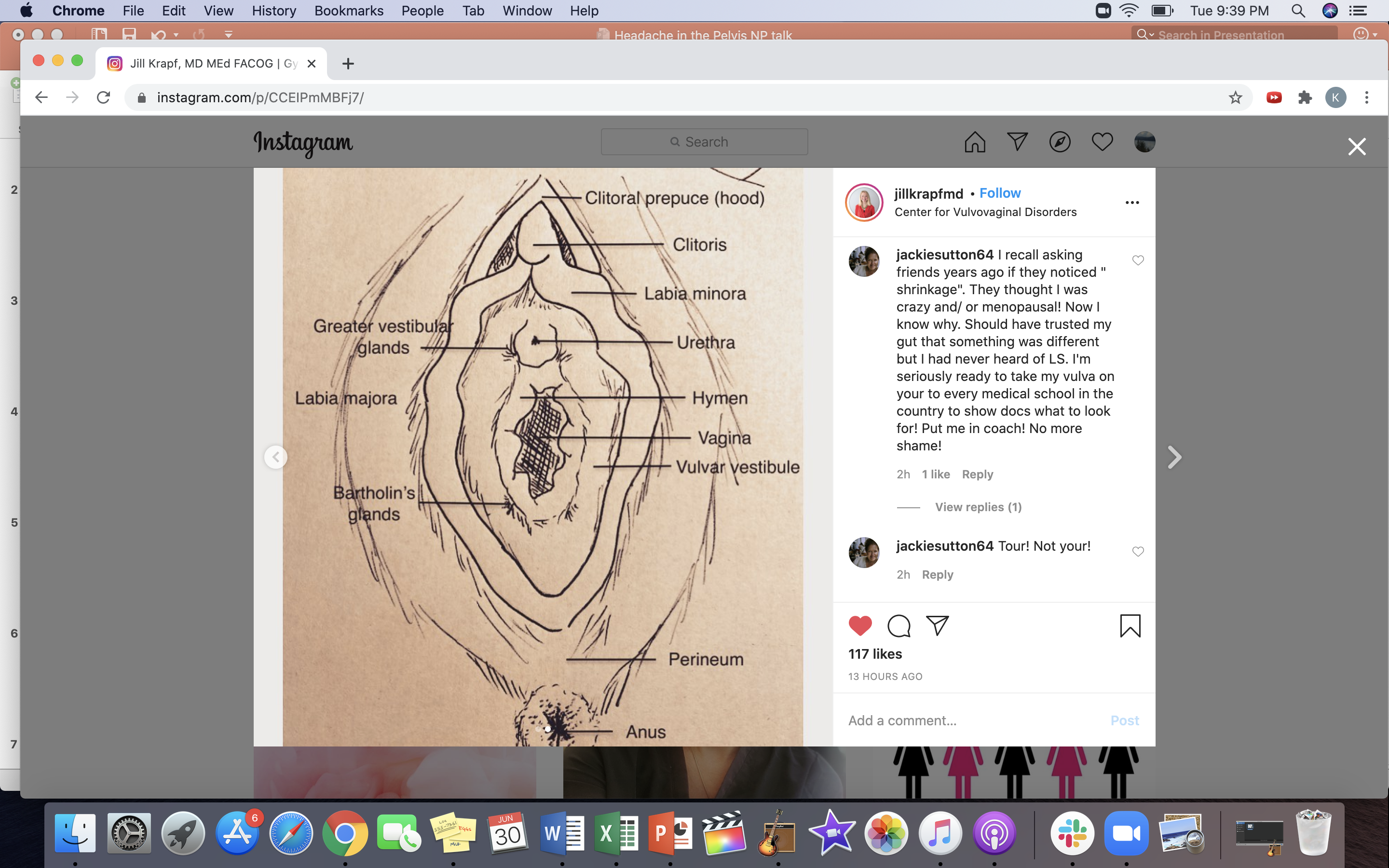 The Vulva and Vestibule
Distinct ORGANS
Vestibule – penile urethra
Neglect neglect neglect
All labia are normal
Clitoris
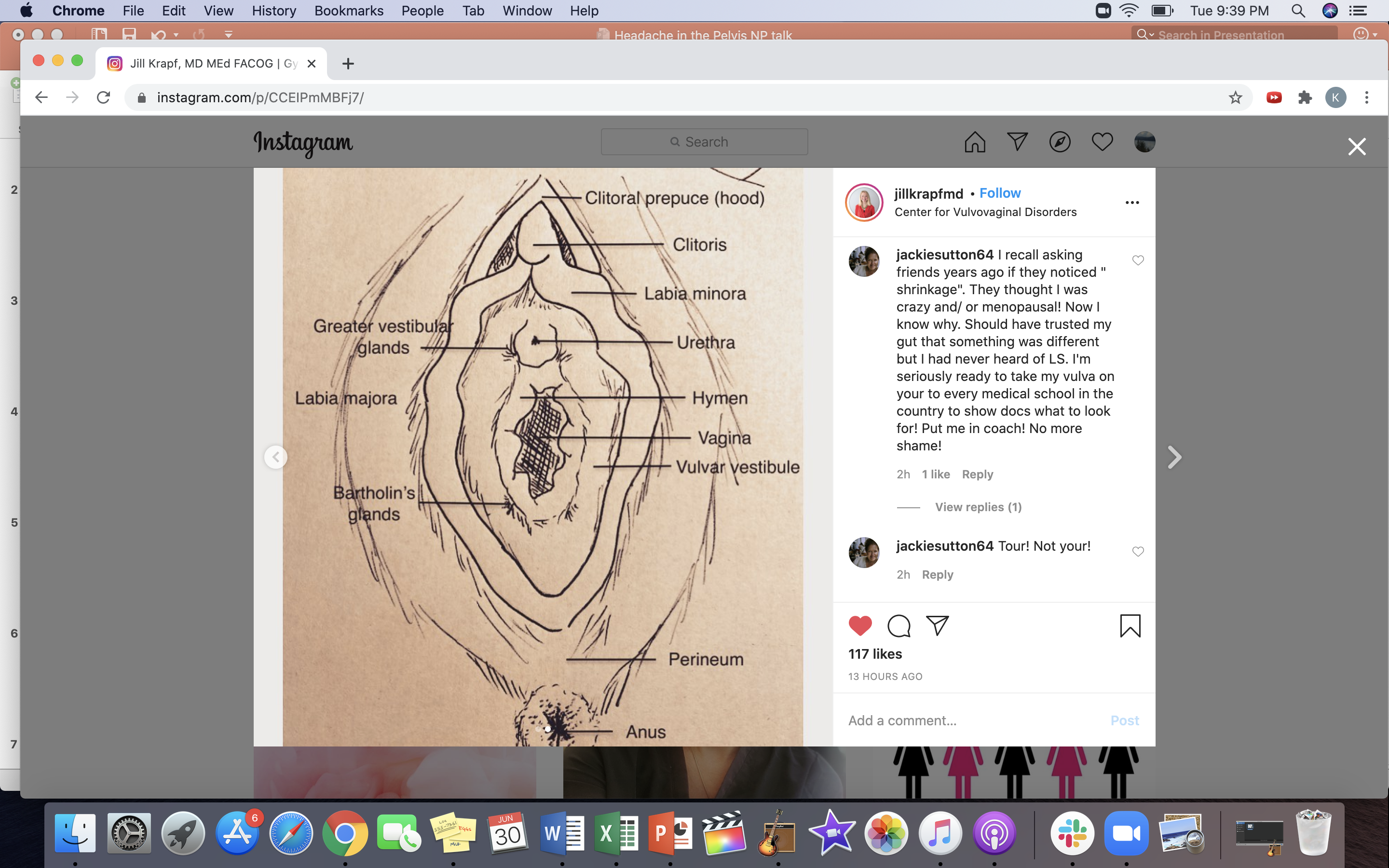 The organ of pleasure
Has a foreskin
Varying distances from vagina
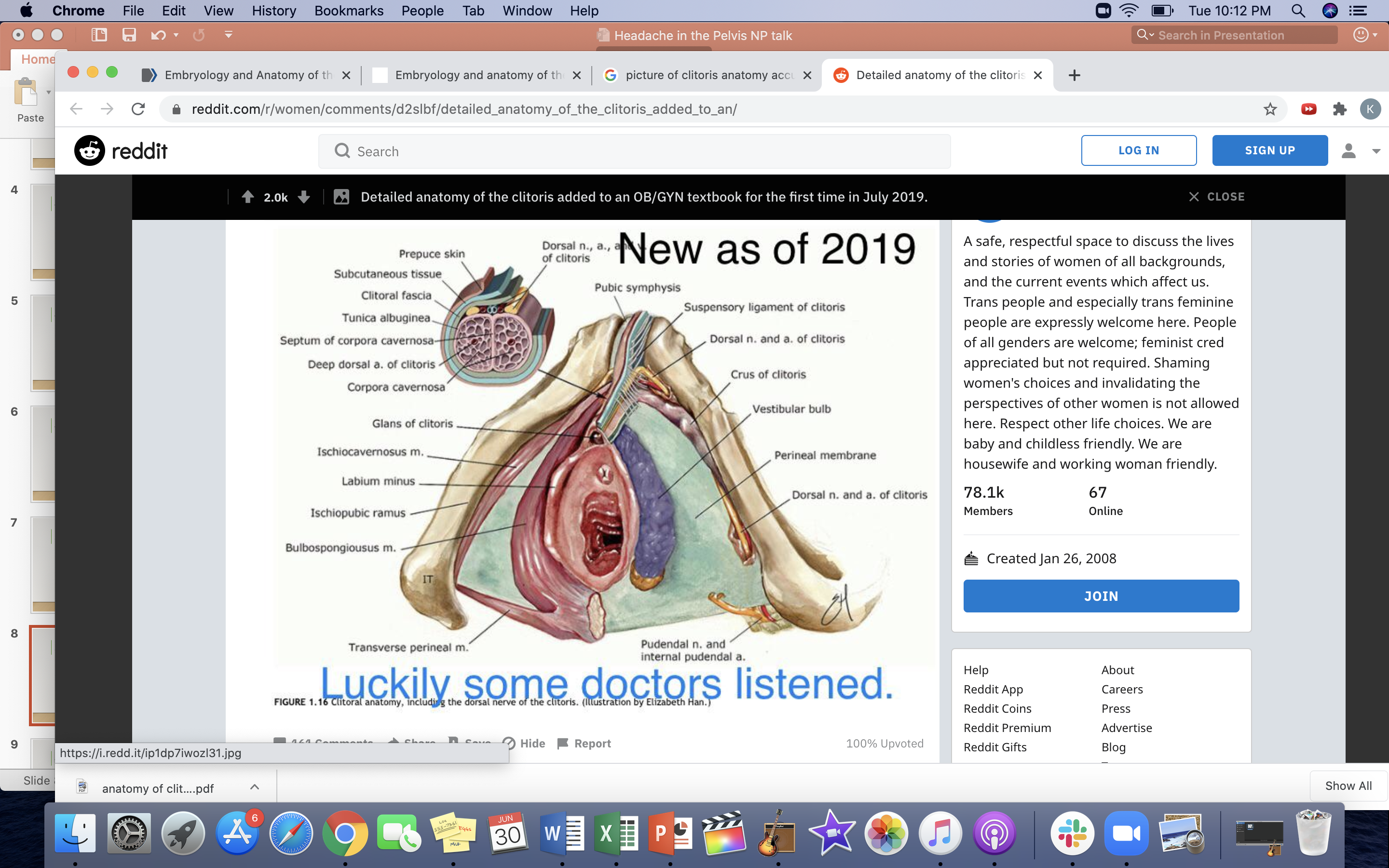 Clitoris
Glans is just the outside
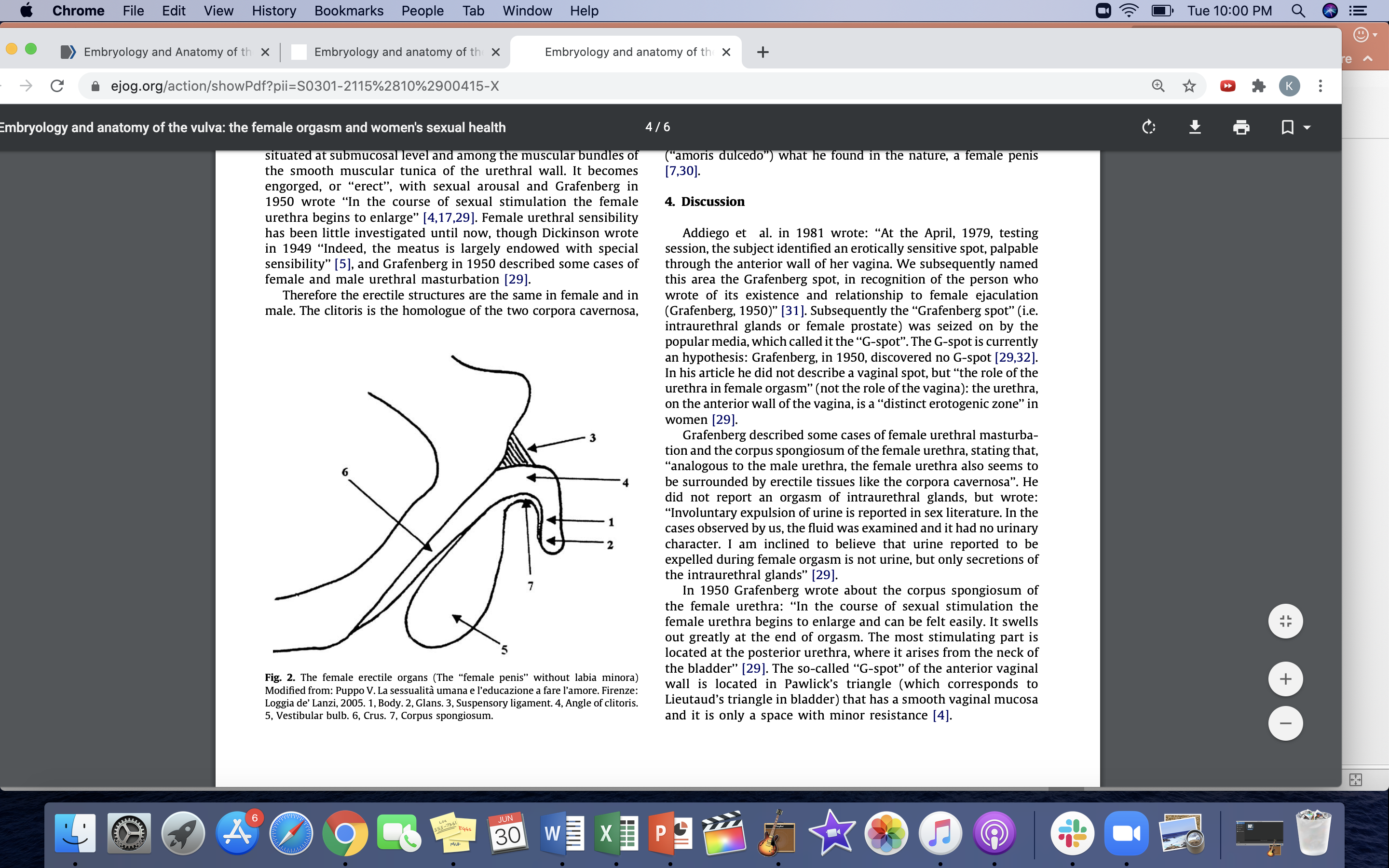 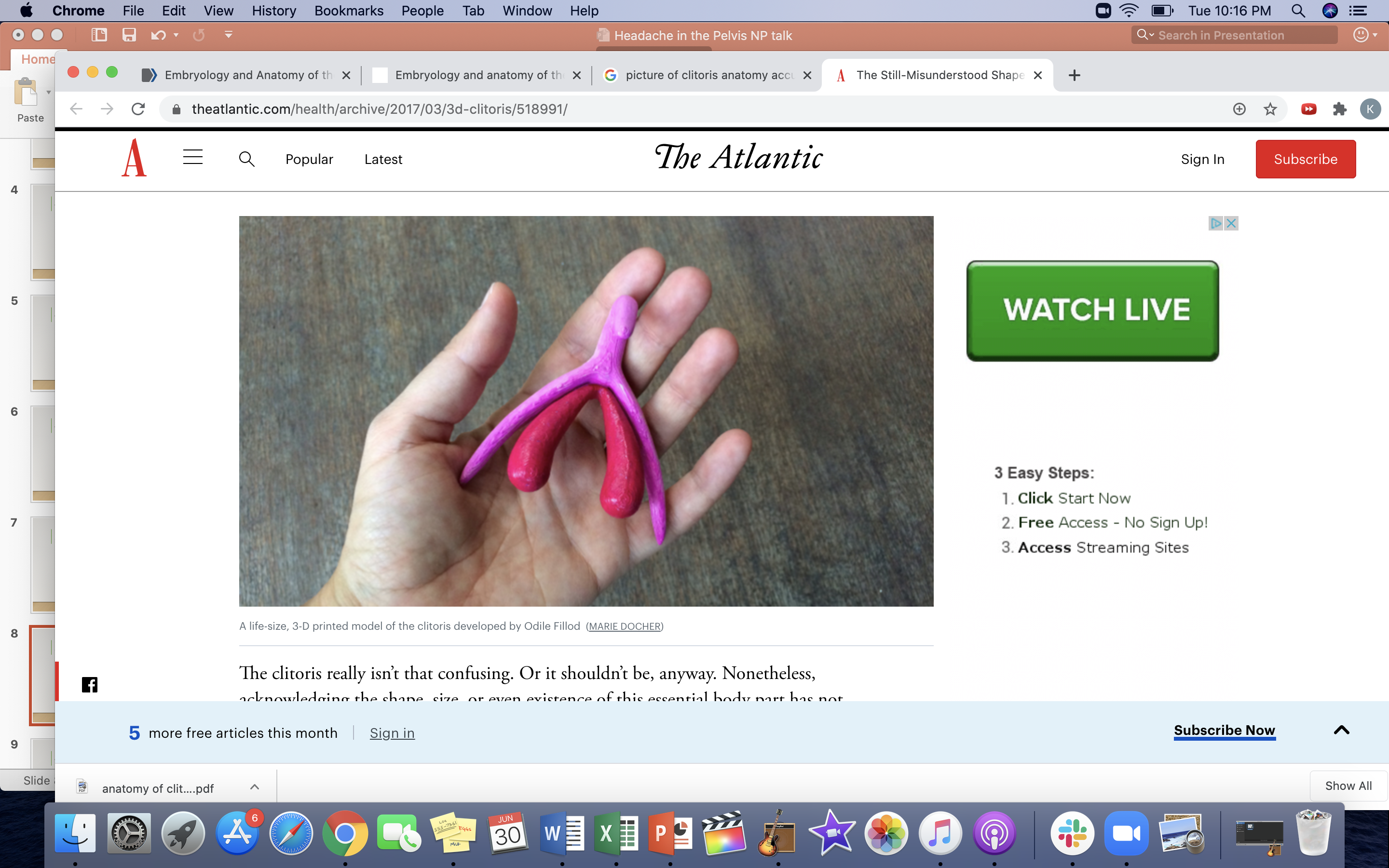 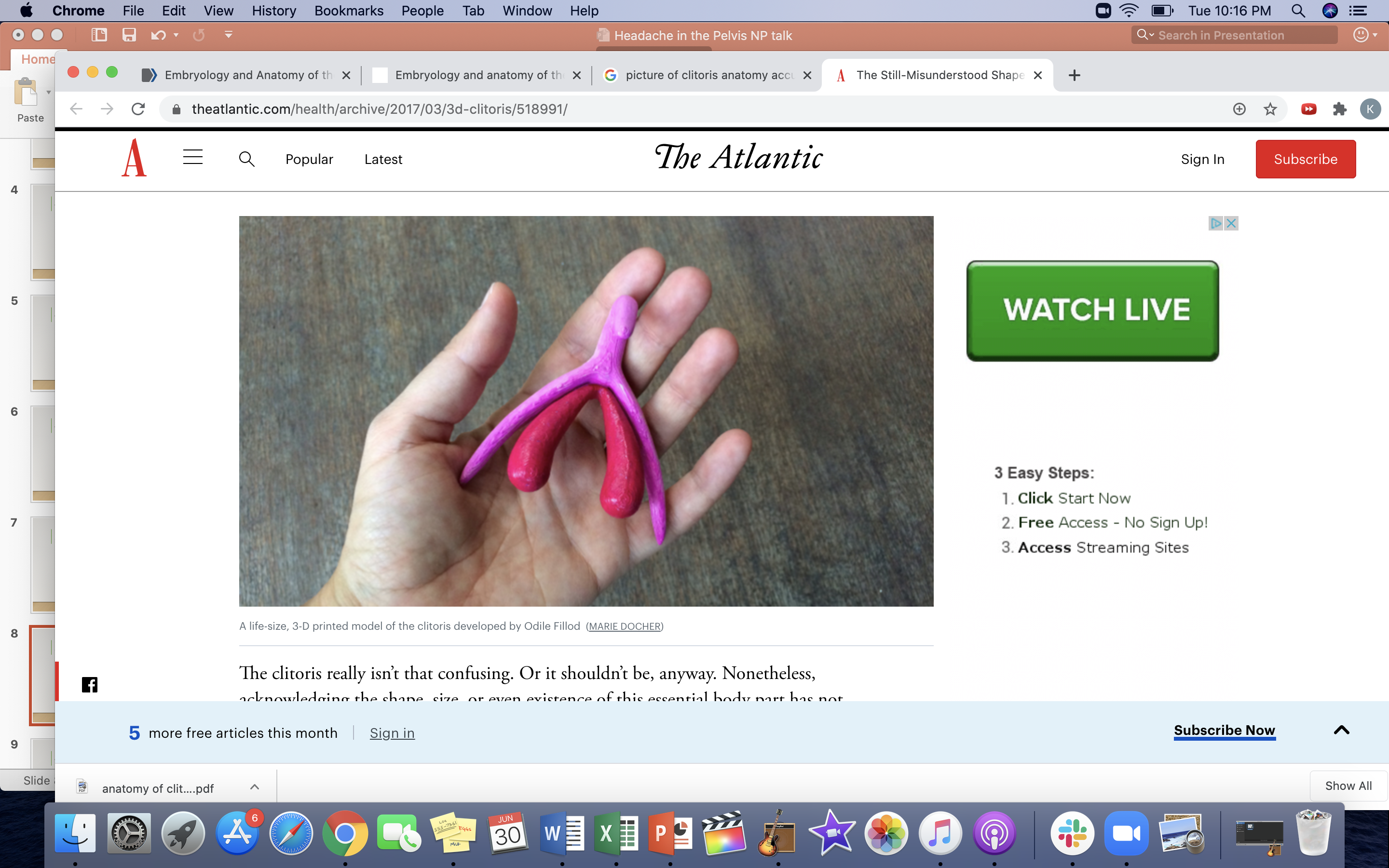 The Vagina
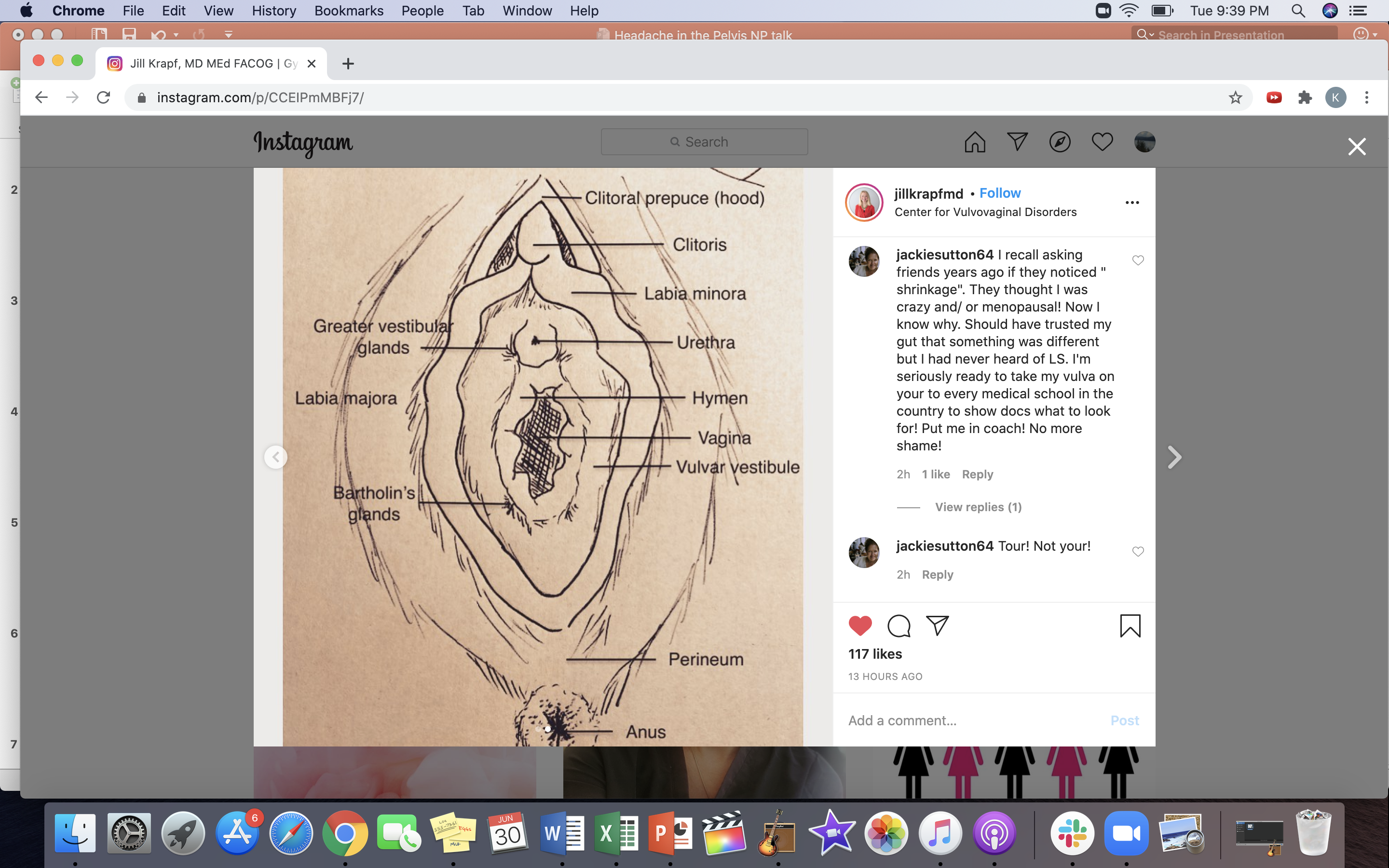 Hollow tube
Pain in the vagina??  Rarely
More prone to infection after menopause
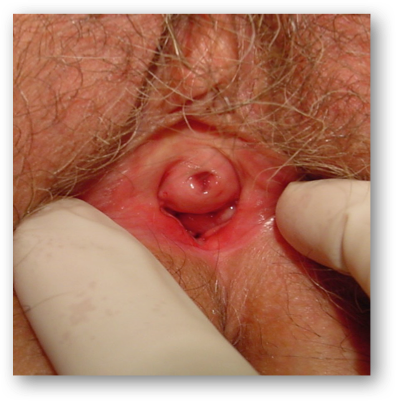 Are You Still Wondering Why Women Get UTIs and Pain?
Genitourinary Symptoms of Menopause
UTI
Dyspareunia
Urinary Urgency
Urinary Frequency
Incontinence/OAB
Yeast infections
Dryness
Itchy
DYSURIA !!!!!!!
Urethral Prolapse!!!!
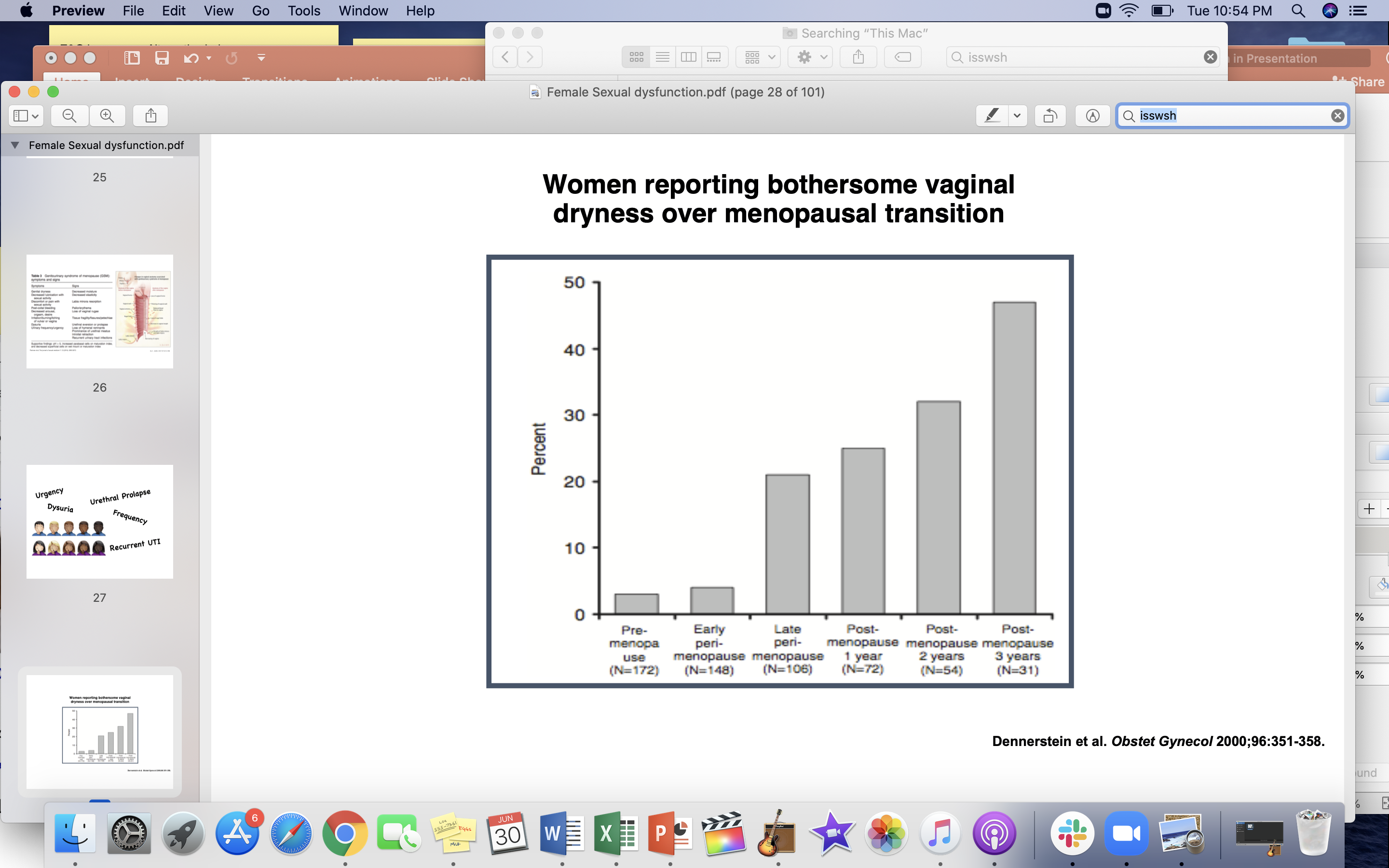 Vaginal Atrophy
OCP Birth Control
SHBG
Breast Feeding
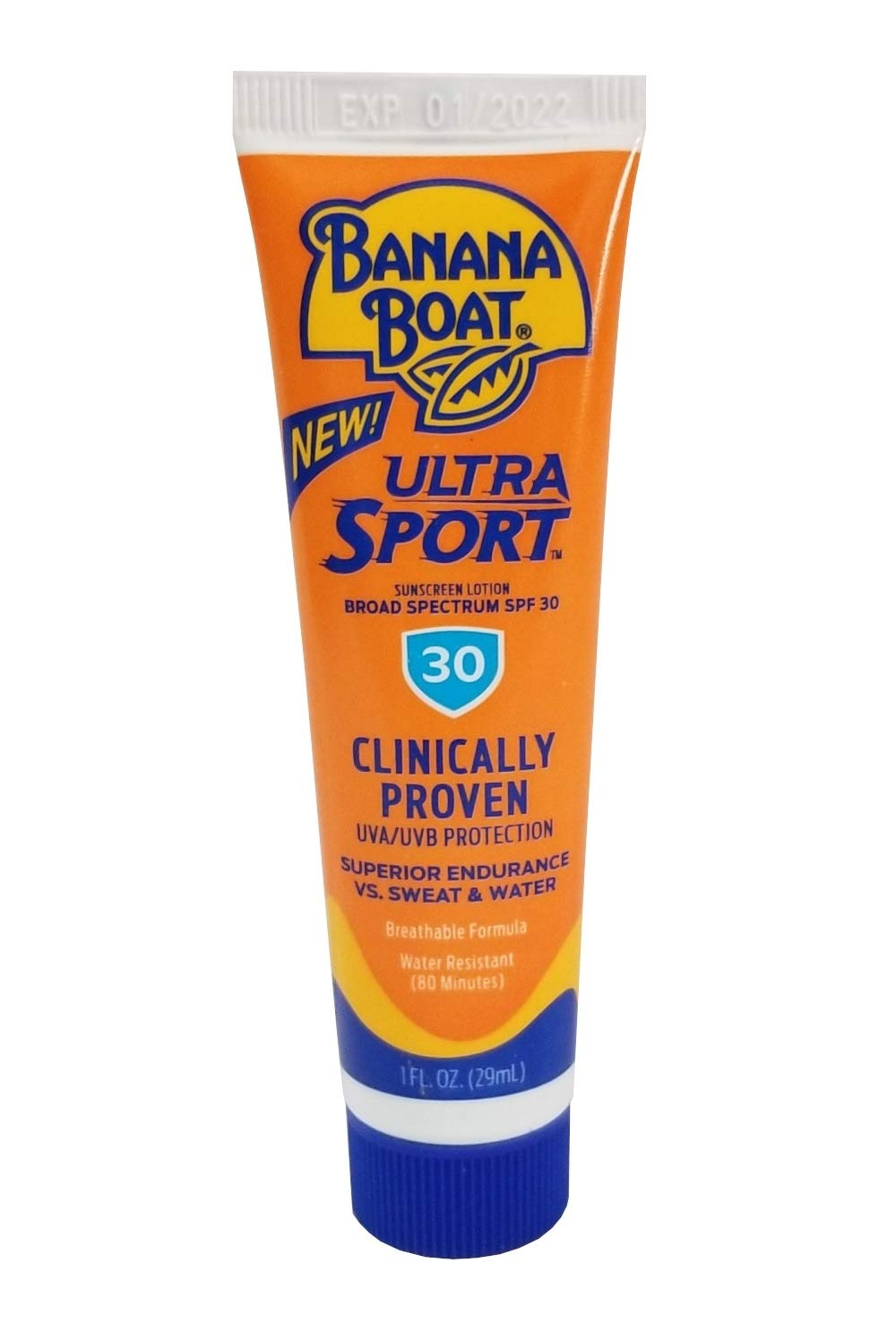 Medications for the Hardware
OTC – sex lube and moisturizers 
Estrogen – topical versus systemic
Ring, cream, tab
Safety spiel
BUT WHEN CAN I STOP IT DOCTOR???
Estrogen and Testosterone
DHEA
Remember the self cleaning oven
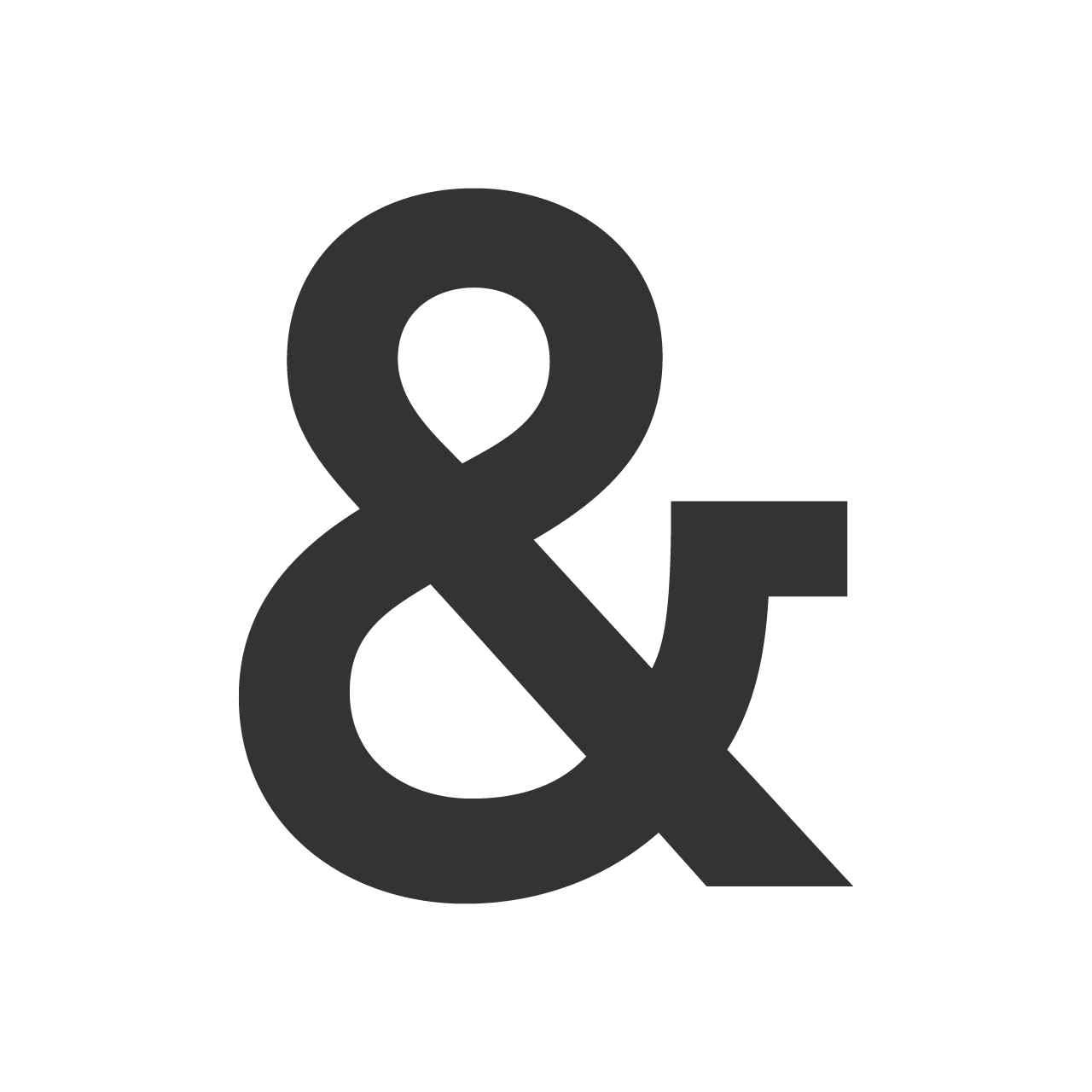 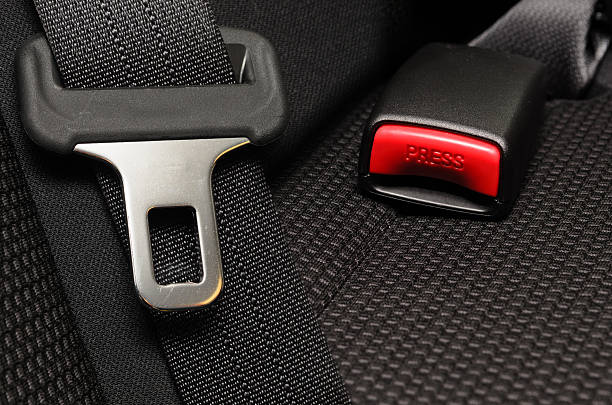 The Software
Desire
Orgasm
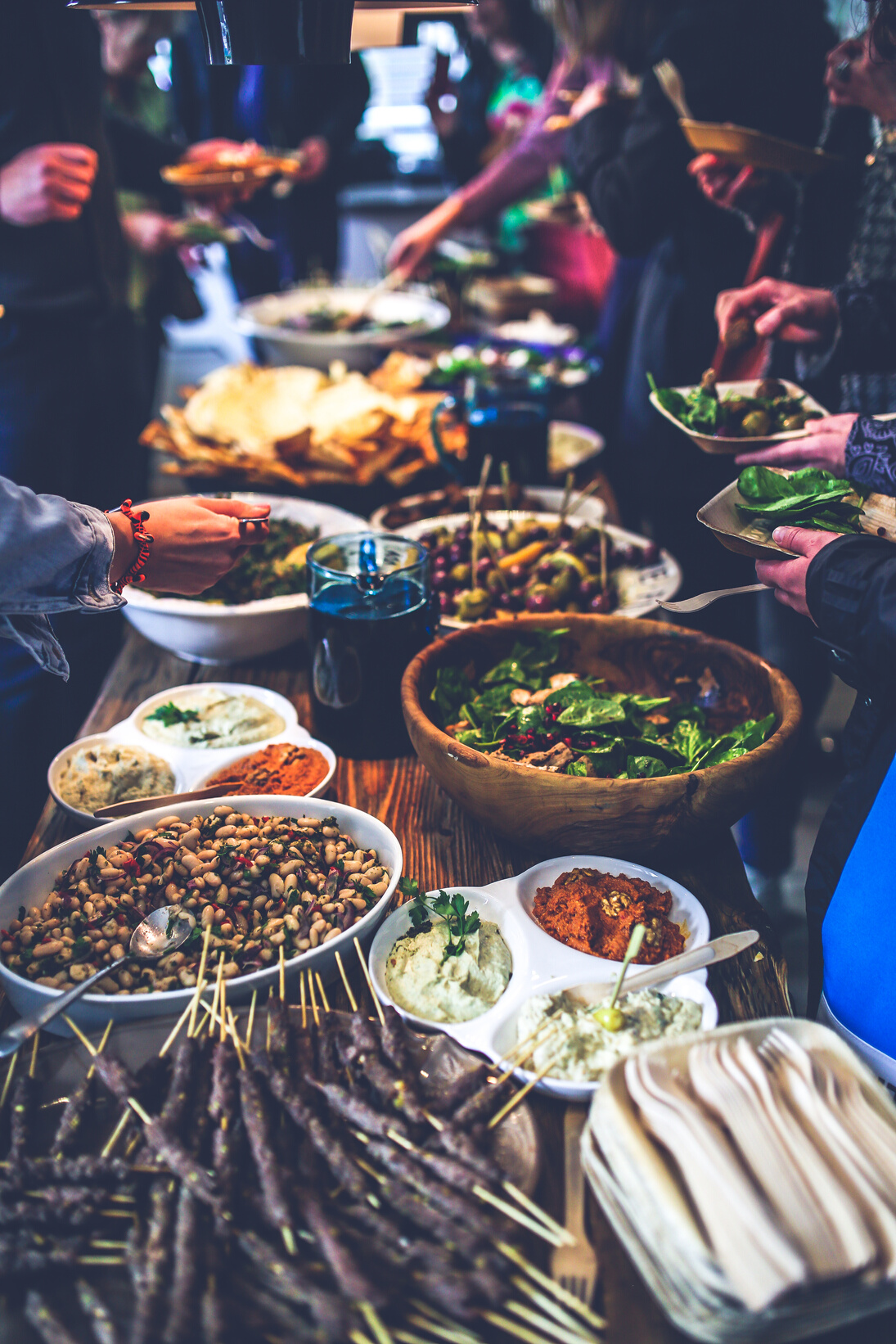 Desire types
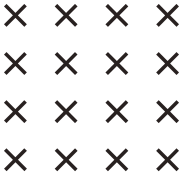 Reactive/Receptive
Spontaneous
Why is arousal so important in pain??
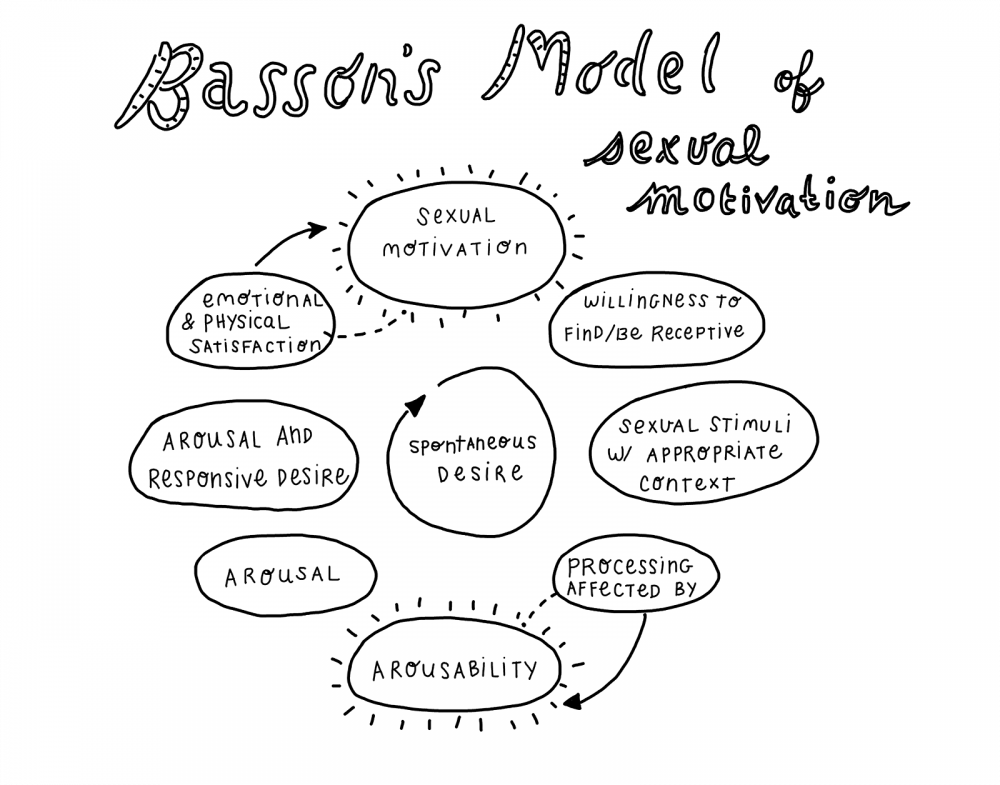 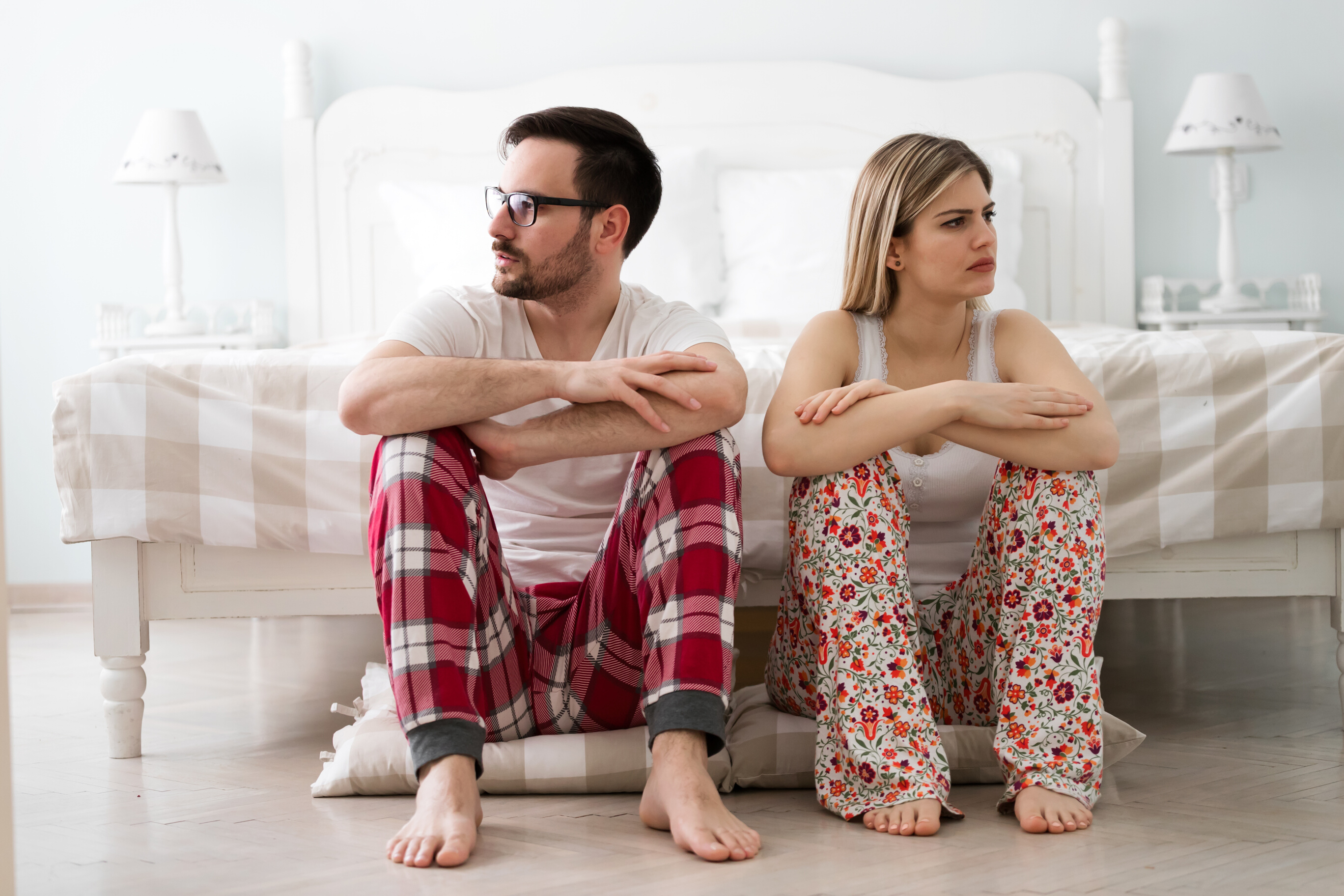 Desire Mismatch
Orgasm Inequality
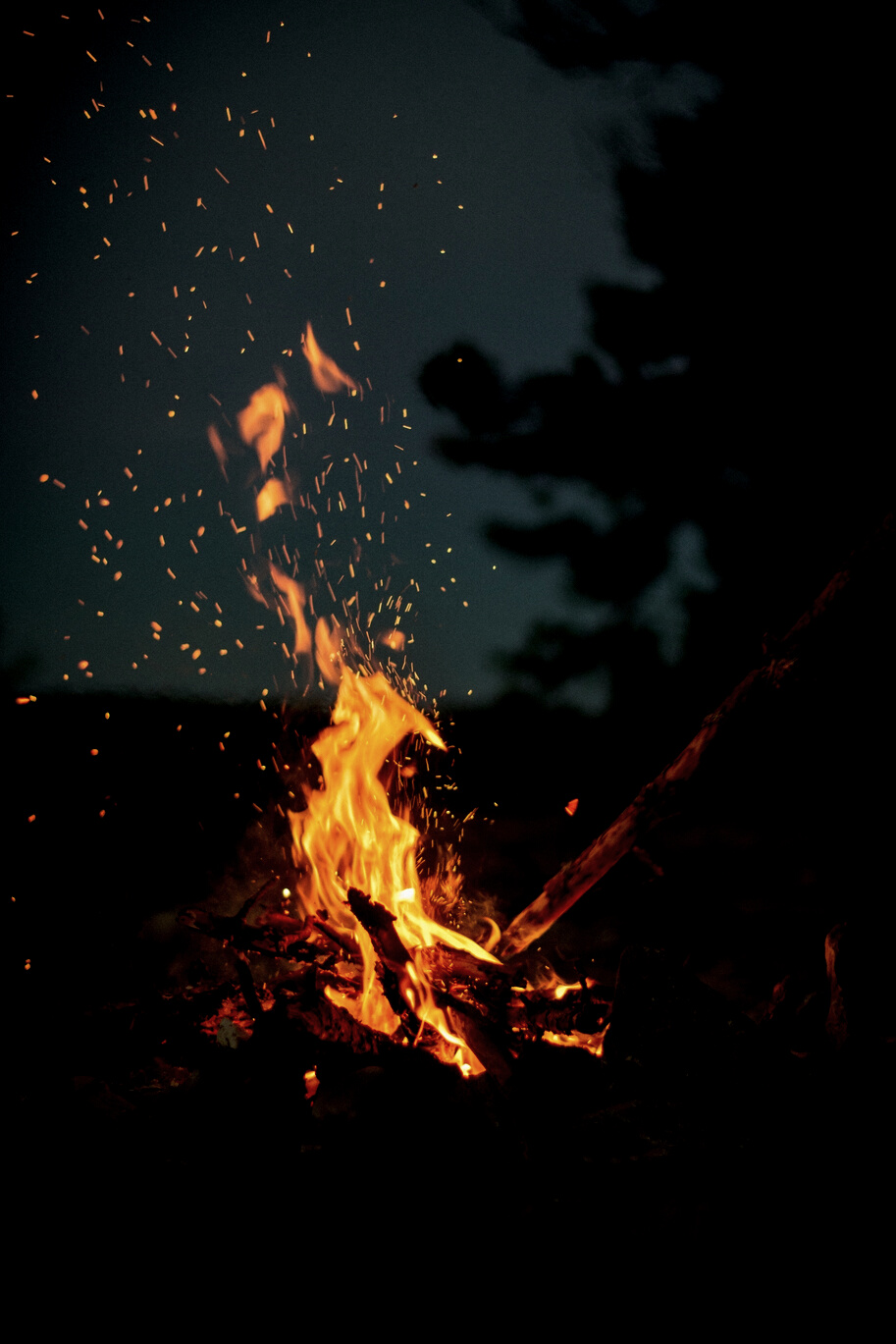 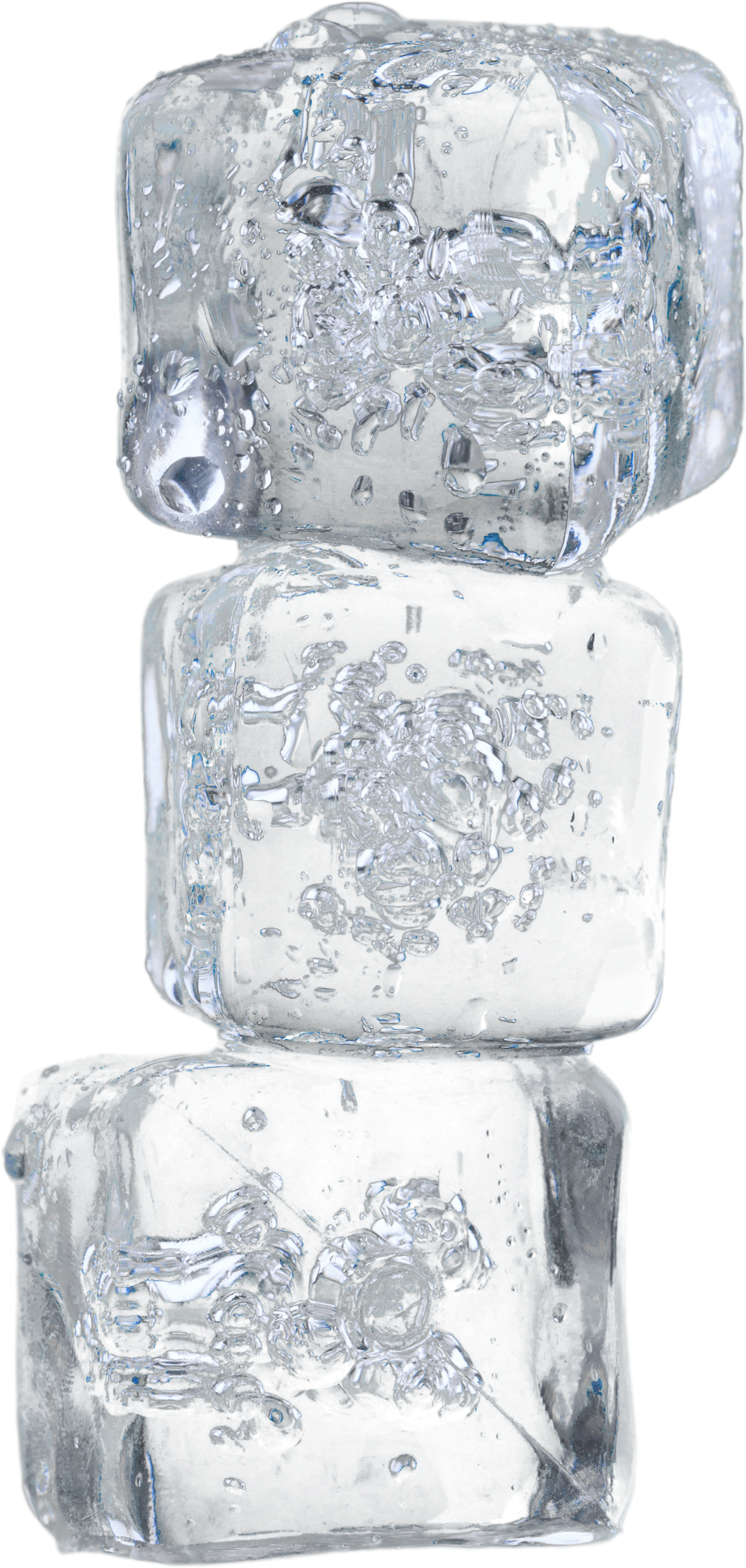 According to a 2016 study from the Archives of Sexual Behavior that looked at over 52,500 adults in the U.S. — including those who are lesbian, gay, and bisexual — 95 percent of heterosexual men reported they usually or always orgasmed during sex, compared to 65 percent of heterosexual women, who were the least likely.
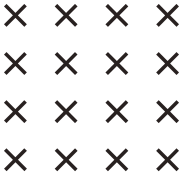 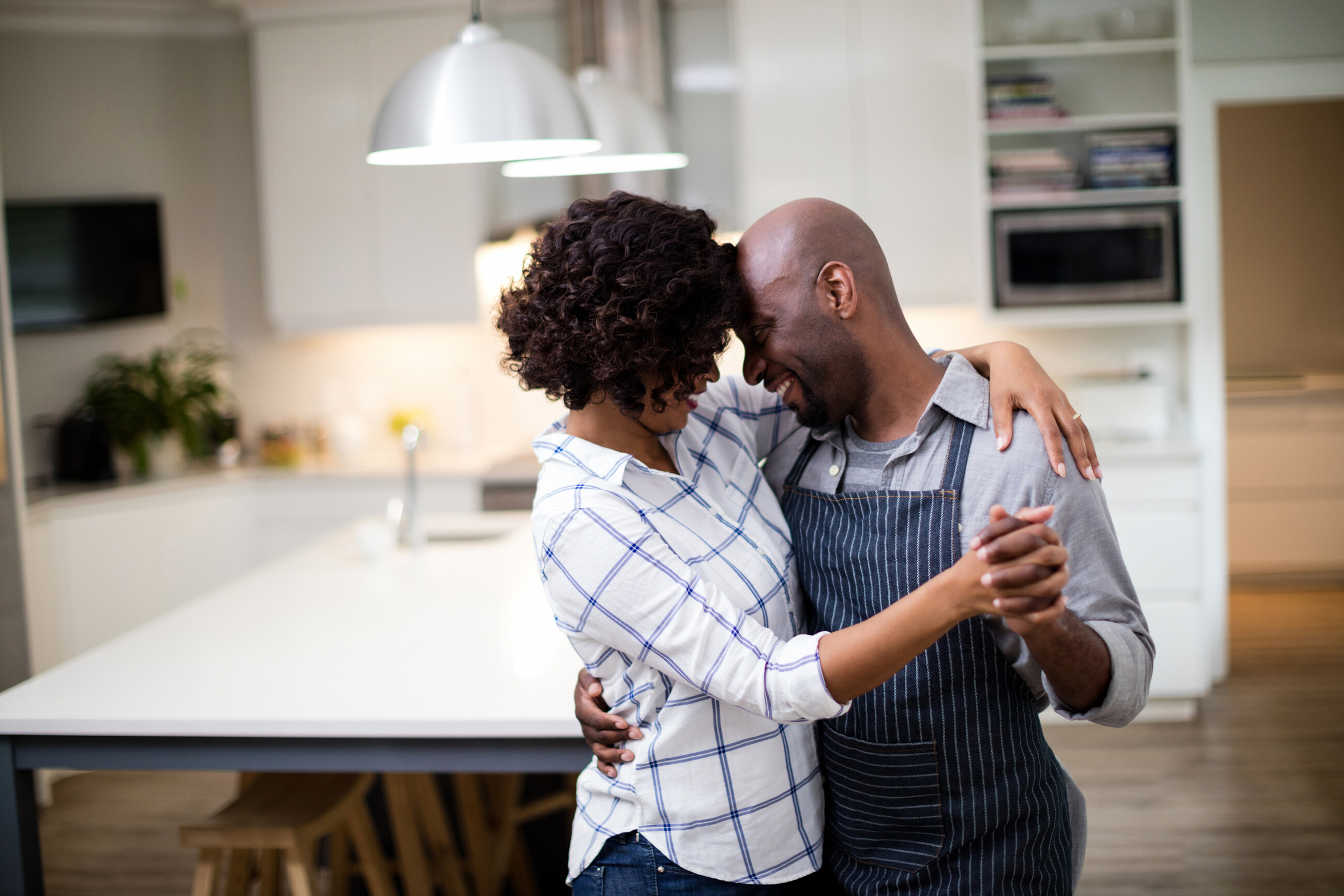 Difficulty achieving an orgasm is common among both men and women with MS. It may be caused by MS lesions, reduced sensation, or side effects of medications. Antidepressants are often the culprit.
PIV Sex
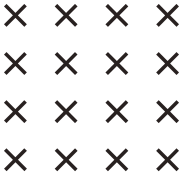 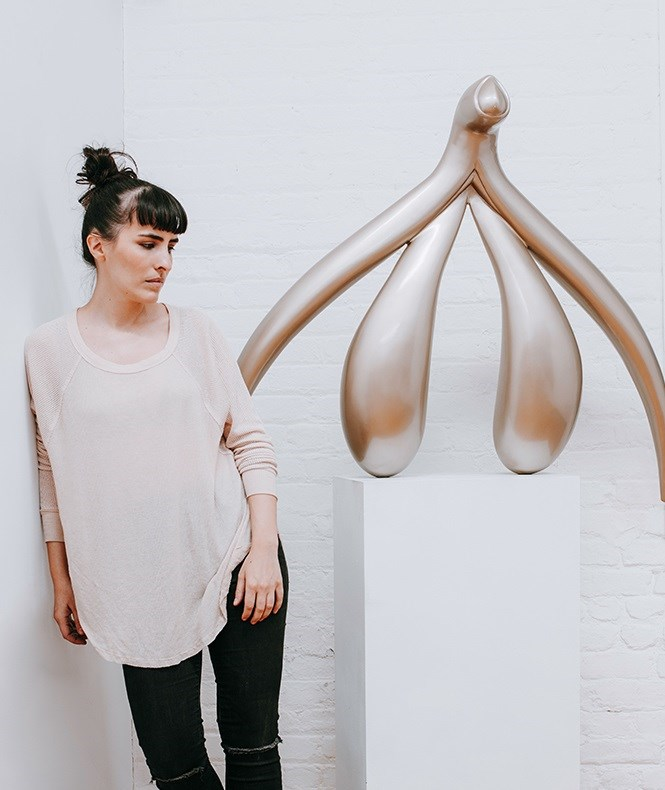 2015 study of 1,000 women
slightly more than 18 percent reported they orgasmed from intercourse alone.

PIV lasts 3-5 minutes – but, women take up to 30 minutes


Getting back to that low desire issue…..
01
02
Lack of Anatomy Knowledge
Society’s belief that a woman’s pleasure isn’t as important
What is the Main Reason for Orgasm Inequality?
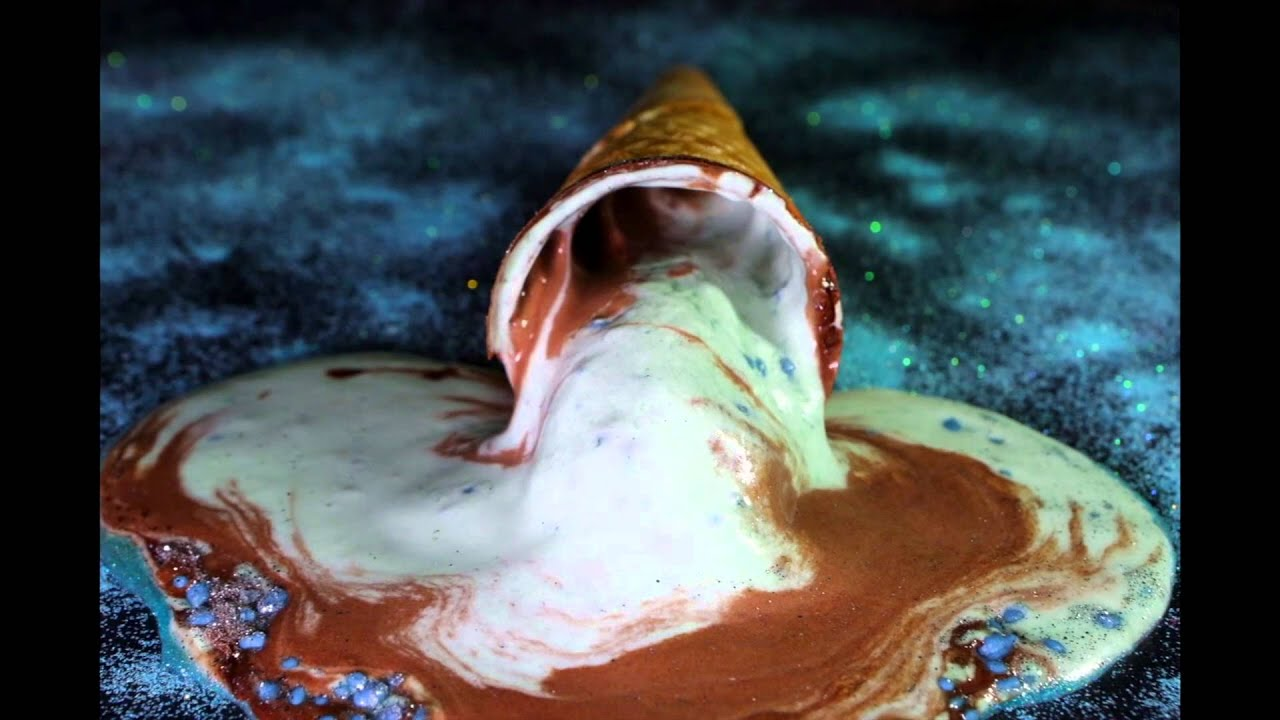 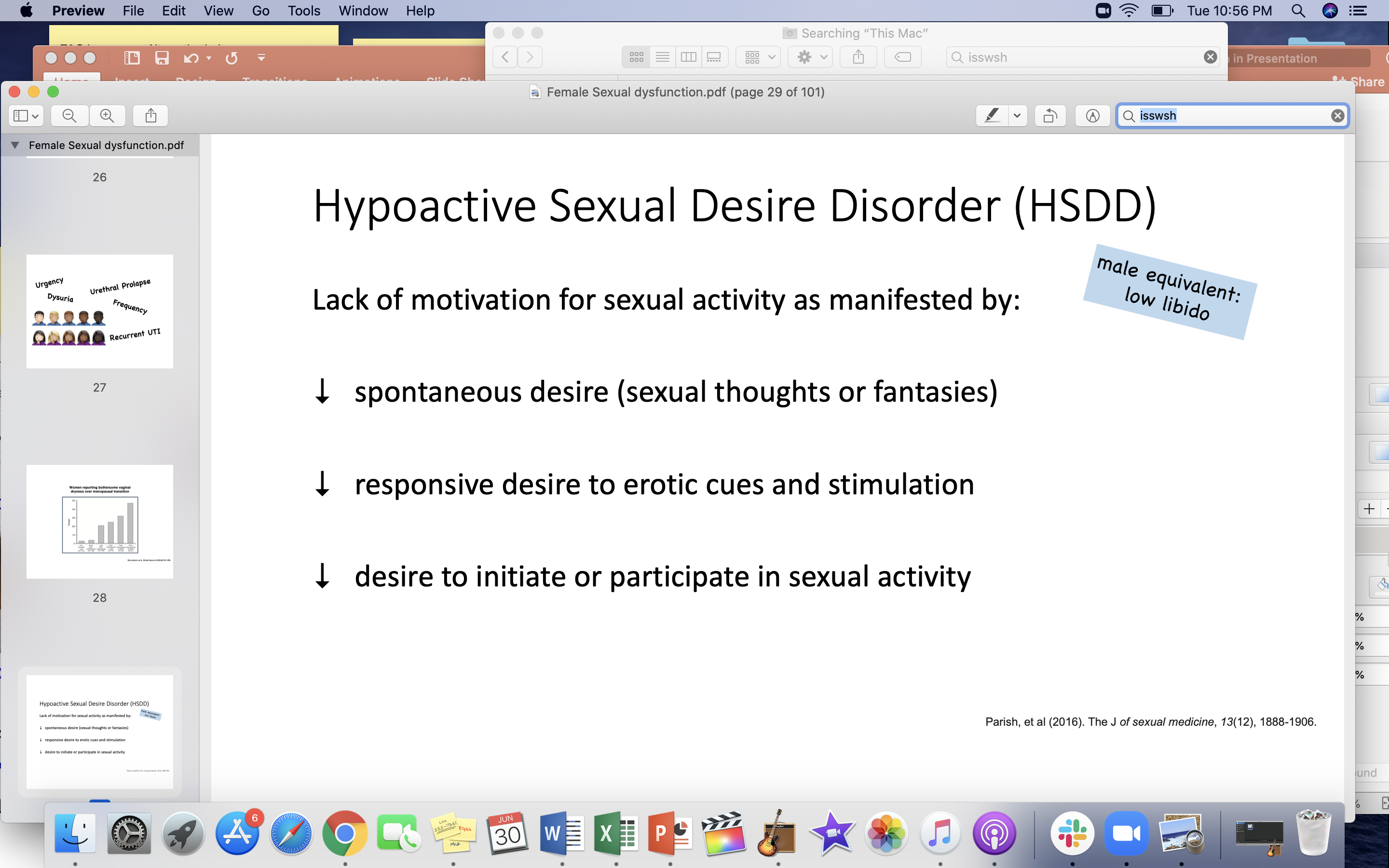 Is Sexual Desire Related to Self-esteem?

Some people with MS develop a negative self-image, either because they don't like how they look, they miss what they can't do anymore, or they feel like a burden on their partners. Perhaps they hold the common societal view that people with disabilities aren’t sexual individuals.

A low self esteem can bring desire down with it.
First Line Desire/Arousal Treatment
Lubricants (Water and Silicone)
Moisturizers, toys/devices, self discovery
OTC options
Arginmax for women
Stronvivo
Topical Zestra
Genital numbness is a very common symptom in men and women with MS, and it's caused by lesions in the spinal cord
Medications for Software
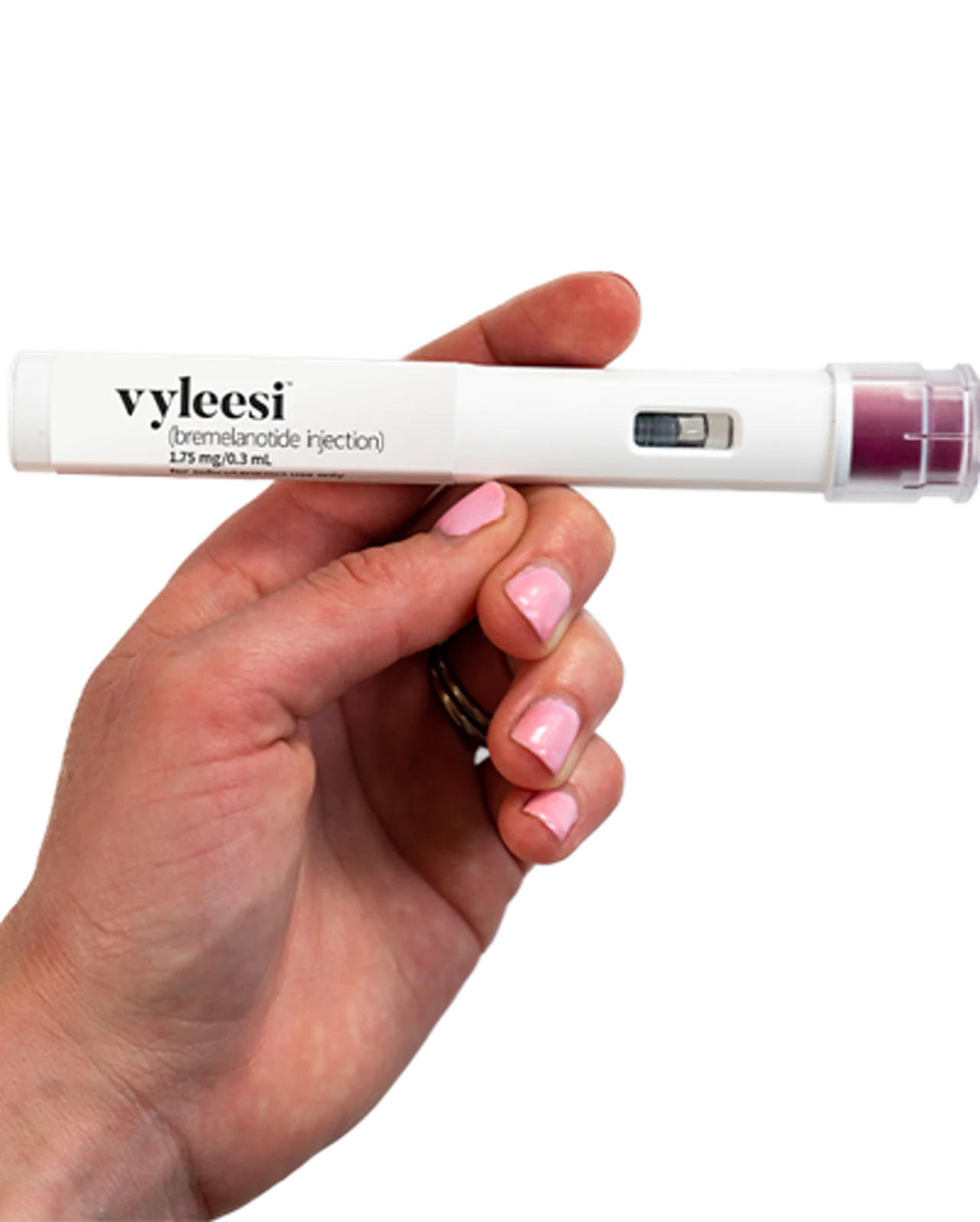 Bremelanotide
Filbanserin
Buproprion
Sildenafil
Testosterone
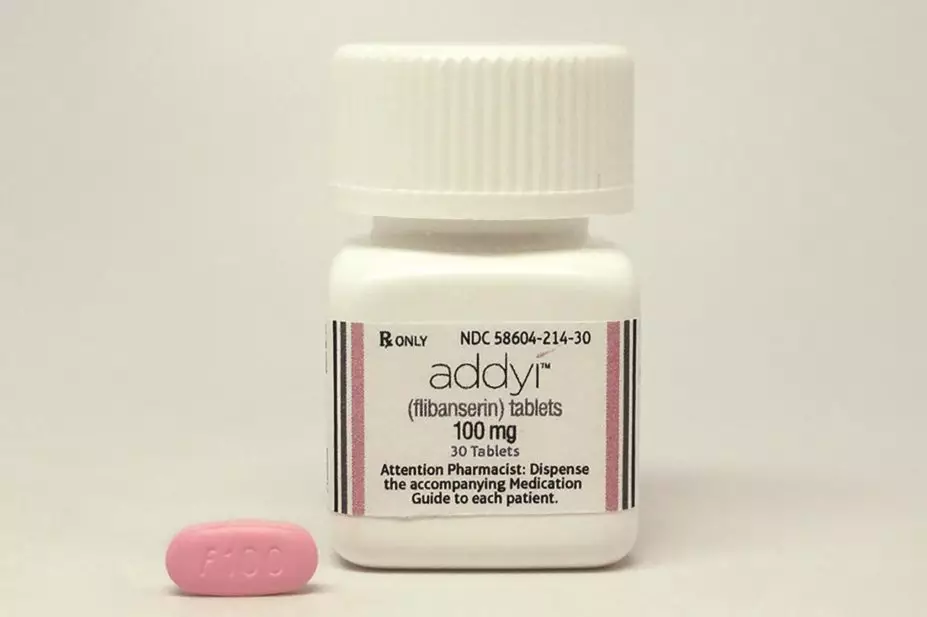 If Estrogen is the Secret, Testosterone is the secret secret
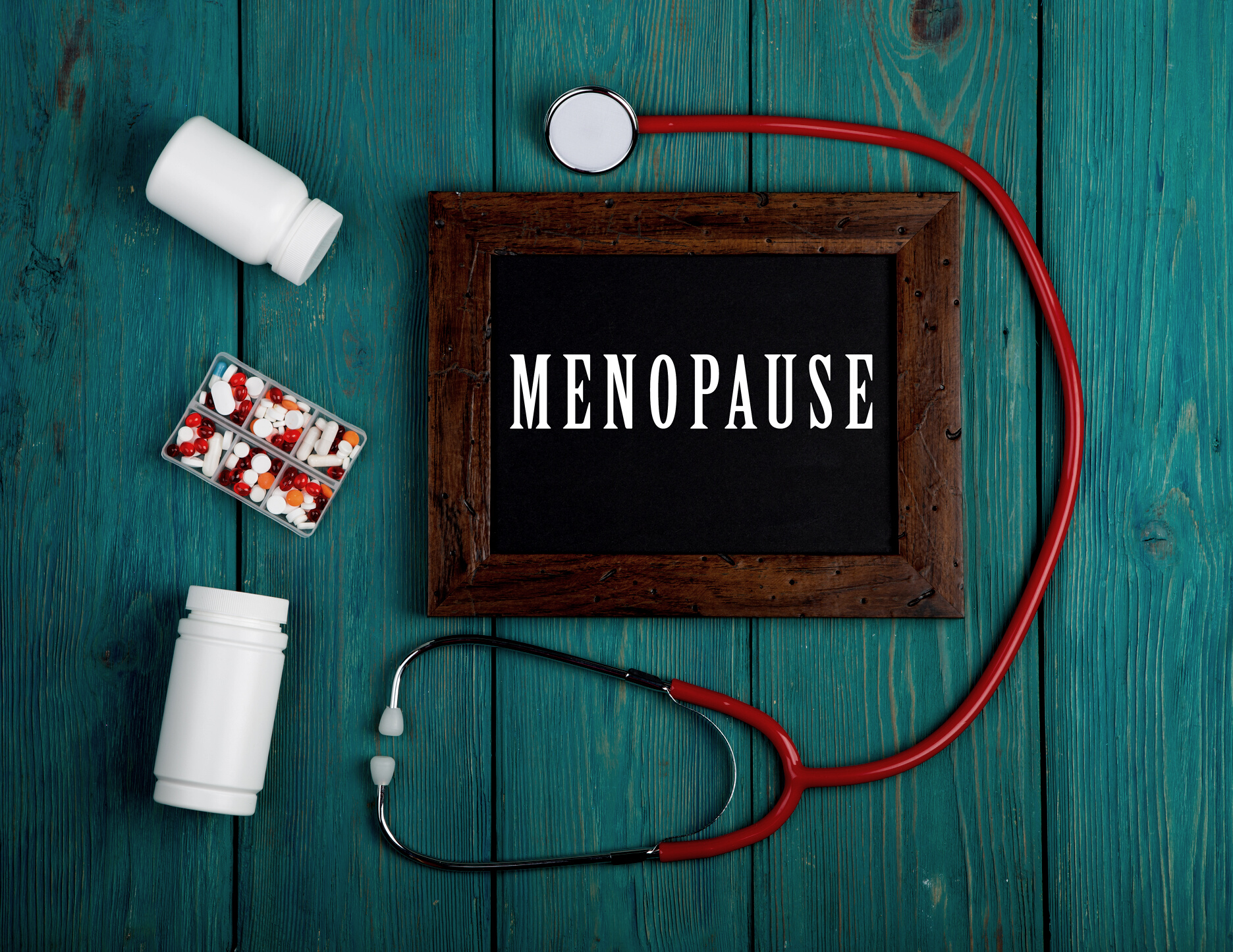 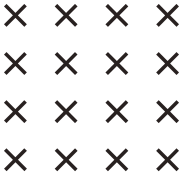 Build Your Team
Know your vulva
Normalize the experience
Sex therapists
Physical therapists
WE ARE NORMAL
Statement: Many people with MS have concerns about their intimate relationships
Ask:  Have you experienced any issues?
Treat or refer
You are a Rockstar for asking
01
02
03
Tips and Tricks
Lube (arousal desire mismatch)
Get out of your head
Mindfulness
Practice
Curiosity
Communication
Arousal can lead to desire (this is normal!), no pressure, remember pleasure is the goal
Erectile Dysfunction
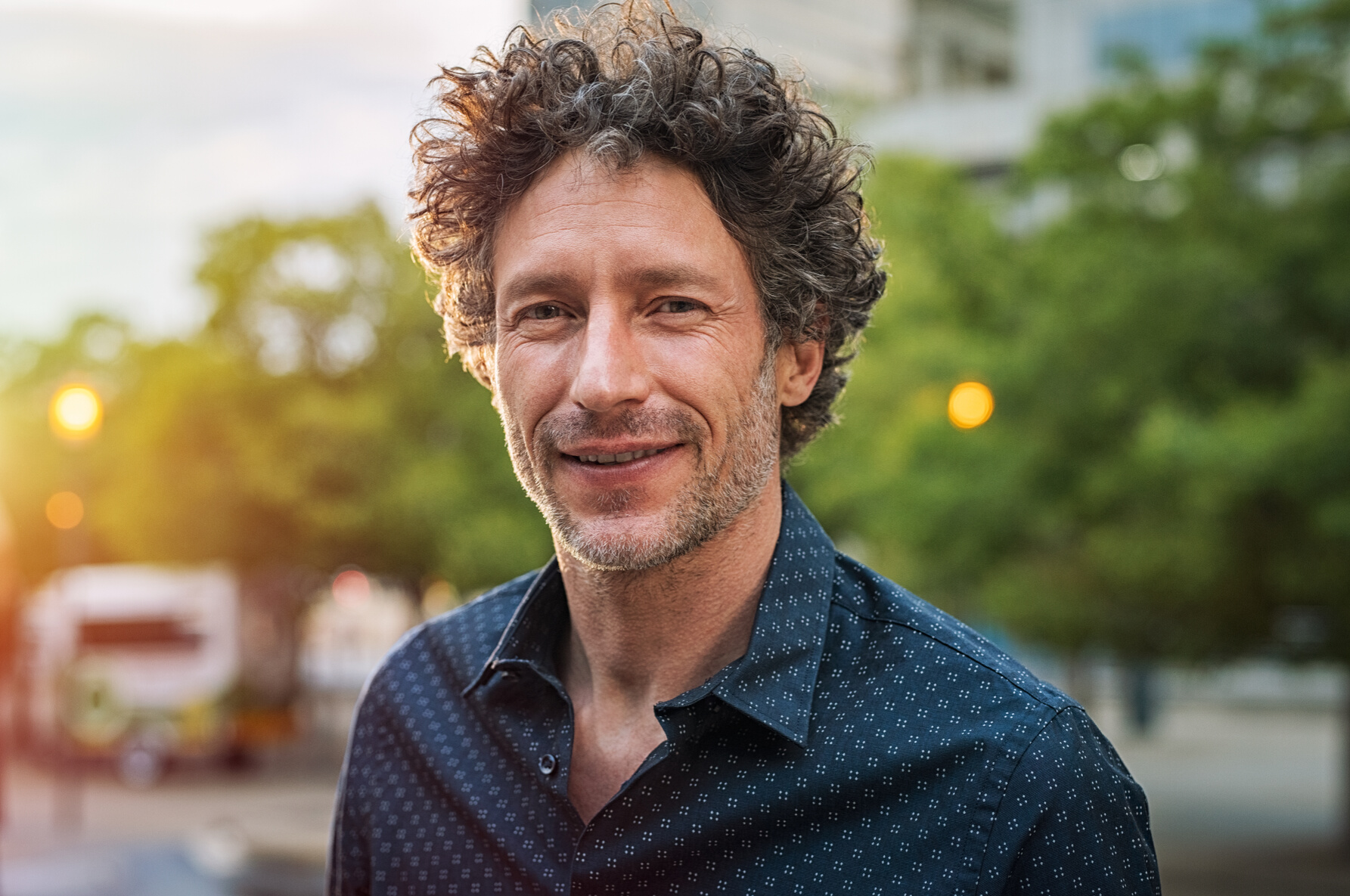 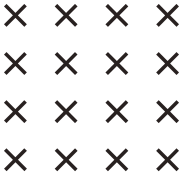 Inability of a man to maintain an erection sufficient for satisfying sexual activity.

There's no age limit on Viagra, young or old
My Top Five (A Recap)
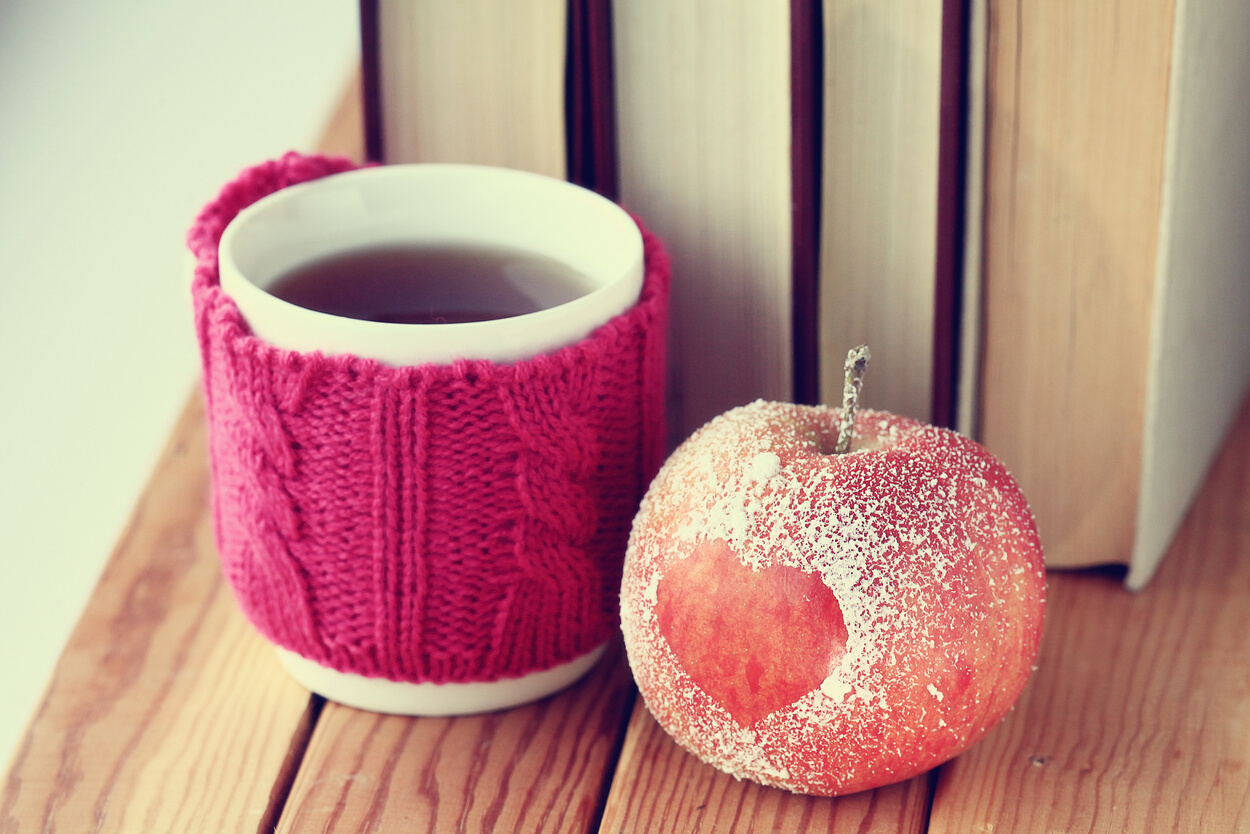 Vaginal estrogen
Sex therapy
Orgasmic inequality
Pain is NEVER normal
Responsive desire is majority!
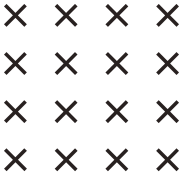 Learn More and Resources
Podcast – You Are Not Broken
ISSWSH    www.isswsh.org
Meet Rosy app  www.meetrosy.com

Come As You Are       Emily Nagoski PhD
The Definitive Guide to Sex and Disability   Miriam Kaufman, MD
She Comes First  Ian Kerner
Becoming Cliterate  Laurie Mintz PhD
Women’s Anatomy of Arousal – Sheri Winston

www.aasect.org
Remember: You Are Not Broken
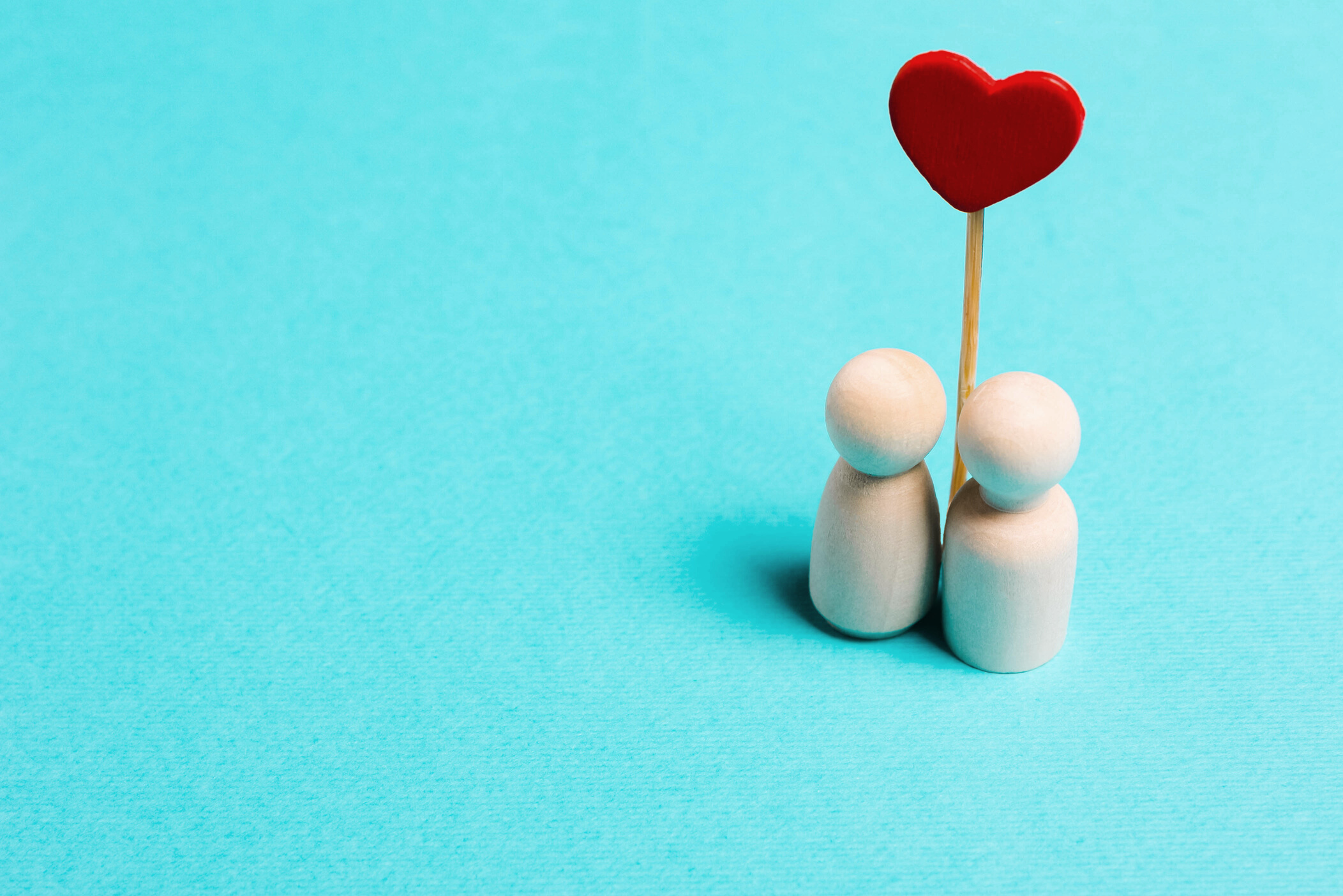 What’s On Your Mind?
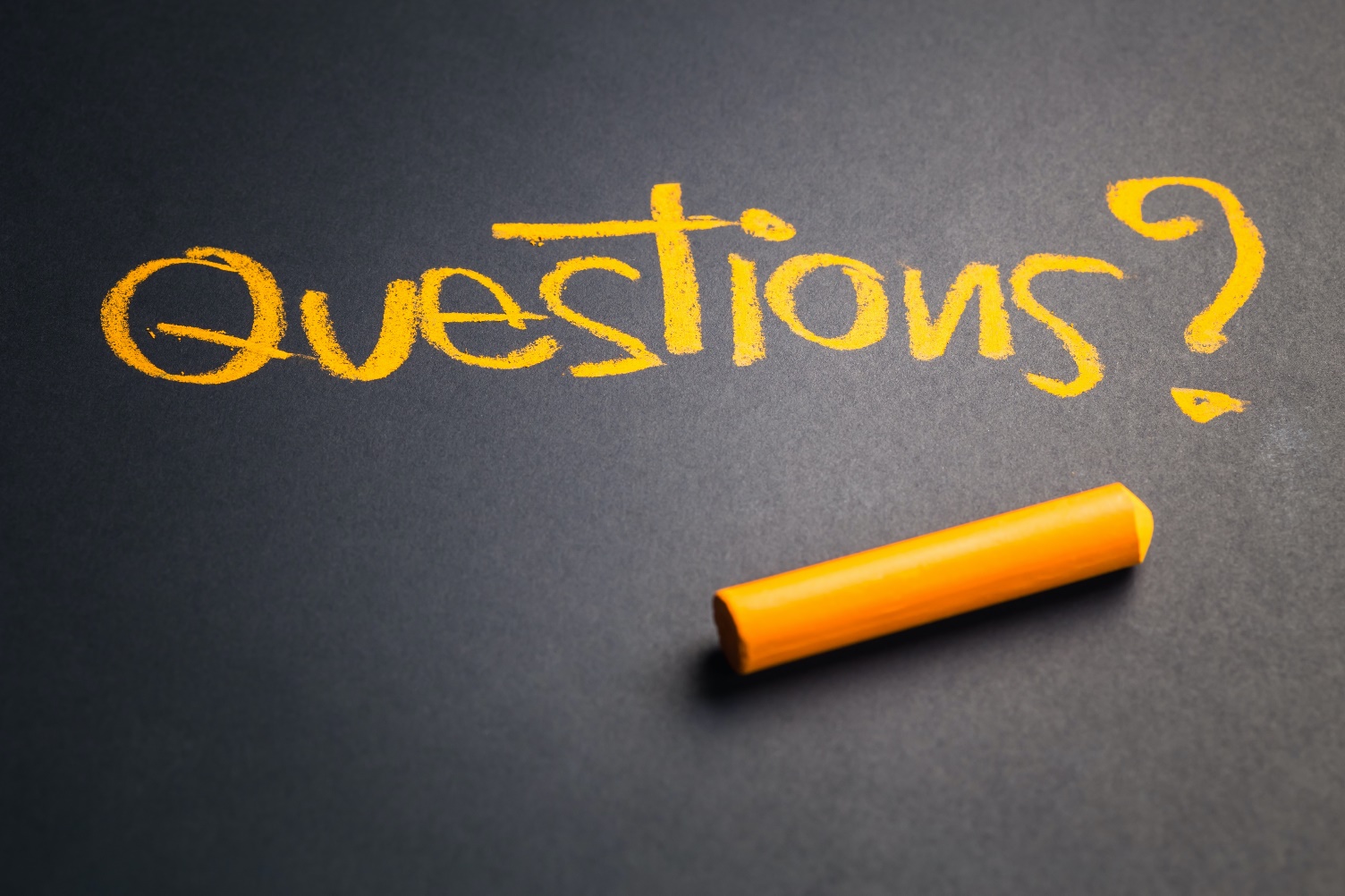 Please type your question into the question box
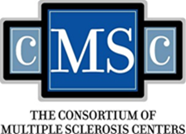 43
[Speaker Notes: Live questions]
Thank you
www.nationalMSsociety.org/currenttopics
44